Ukrainakysely lokakuu 2022

Miten yritykselläsi menee? -kysely lokakuu 2022

Vastaajien kokonaismäärä: 401

Kysely on toteutettu anonyymina Webropol kyselynä 19.-26.10.2022 välisenä aikanaPaula Aikio-Tallgren
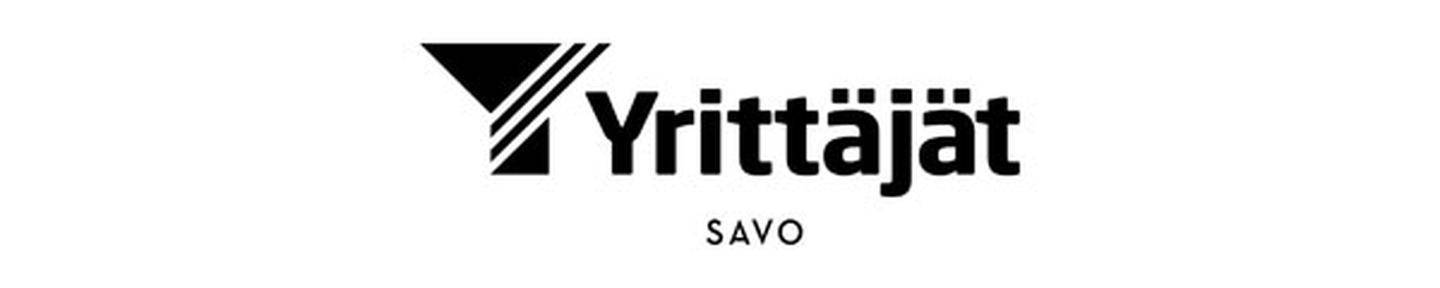 1. Minkä verran Ukrainan sota ja sen kerrannaisvaikutukset ovat vaikuttaneet yrityksesi toimintaan?
Haluamme Savon Yrittäjissä tuottaa yrityksellesi parasta mahdollista palvelua.Kerro, miten energiakriisi ja Ukrainan sota sekä muut alkaneen syksyn ilmiöt vaikuttavat yritykseesi ja millaisena näet yrityksesi lähitulevaisuuden. Entä millaista tukea kaipaat juuri nyt?Meillä on Sinulle muutamia kysymyksiä, joihin vastaaminen vie 5-10 min.Aluksi pari kysymystä yrityksesi tämänhetkiseen tilanteeseen ja Euroopan turvallisuuteen liittyen
Vastaajien määrä: 399
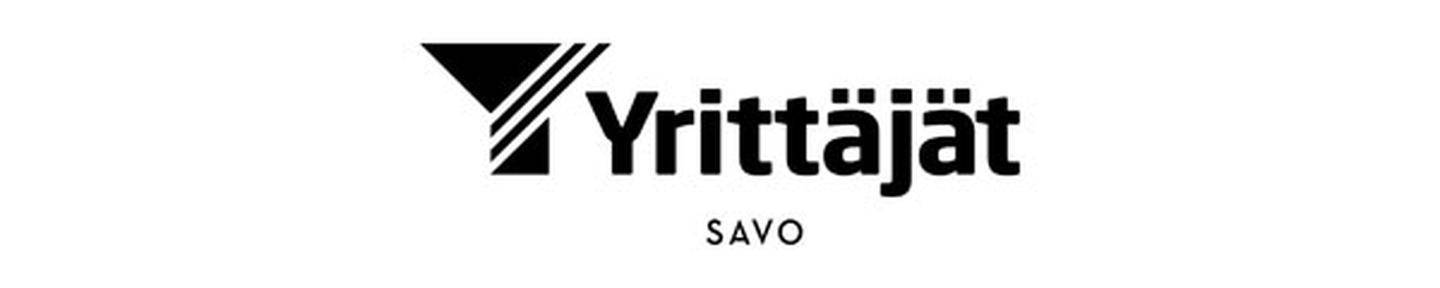 2. Millaisia vaikutukset ovat olleet?
Vastaajien määrä: 377
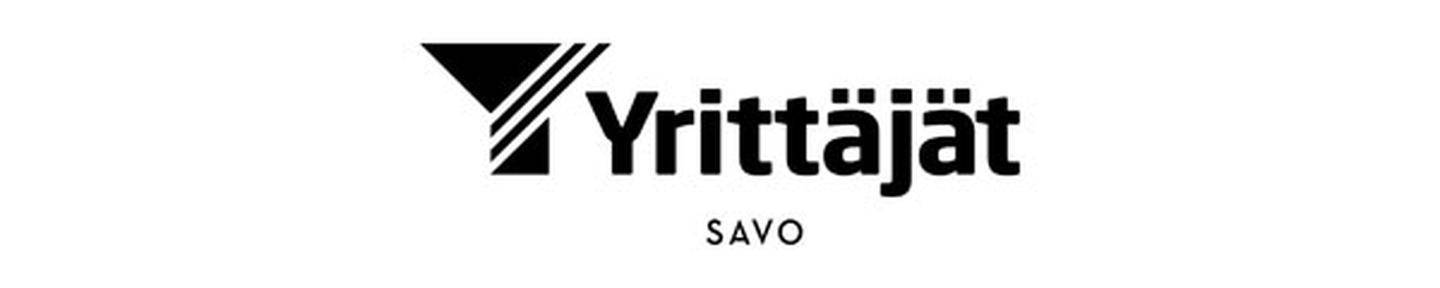 3. Miltä kuluva vuosi 2022 näyttää yrityksesi liikevaihdon kehityksen kannalta? Liikevaihto
Vastaajien määrä: 397
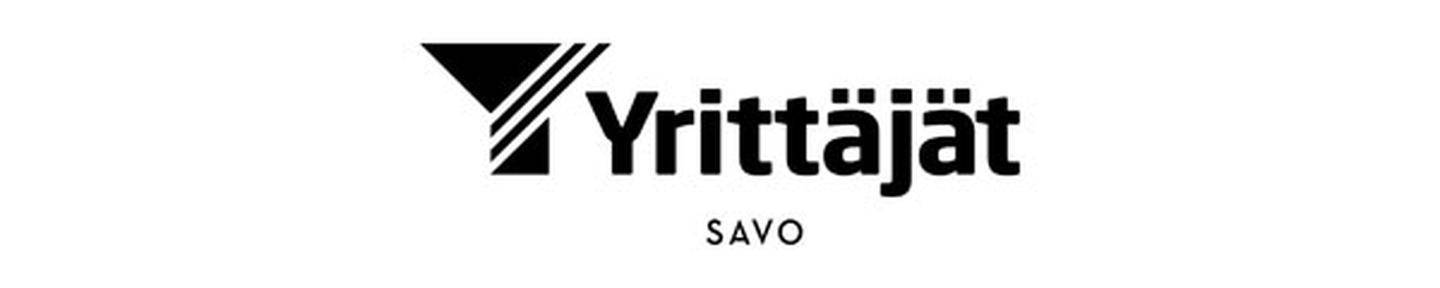 4. Miten arvioit yrityksesi myynnin kehittymistä tulevien 3 kk aikana? Myynti
Vastaajien määrä: 396
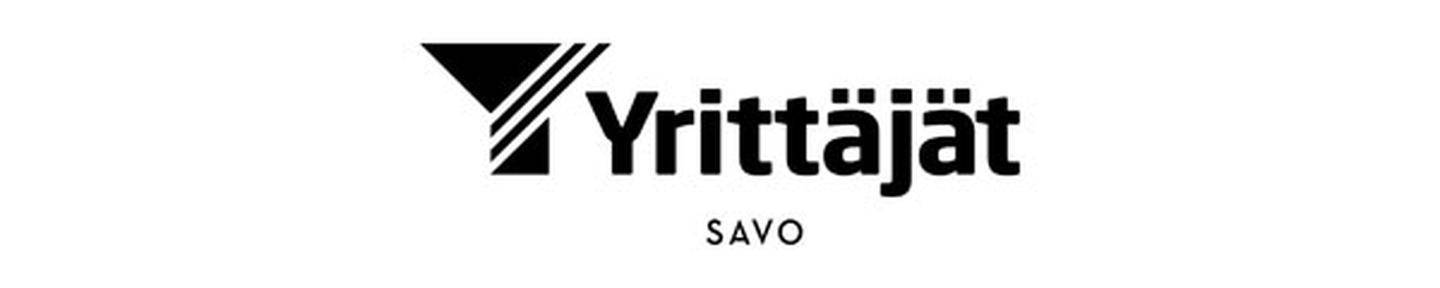 5. Oletteko tehneet muutoksia yrityksenne tuote/palvelutarjontaan sodan ja sen kerrannaisvaikutusten vuoksi?
Vastaajien määrä: 399
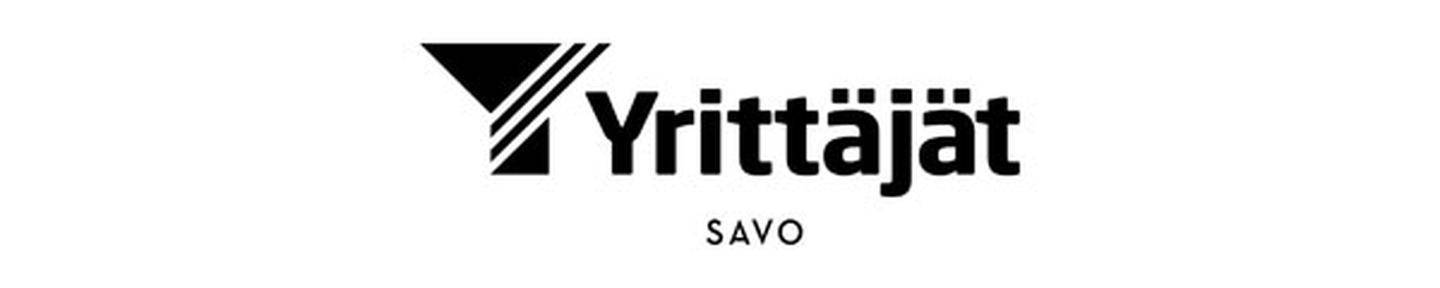 6. Oletteko hakemassa kansainvälisesti uusia markkinoita tai uusia asiakassegmenttejä muuttuneen geopoliittisen ja markkinatilanteen vuoksi?
Vastaajien määrä: 396
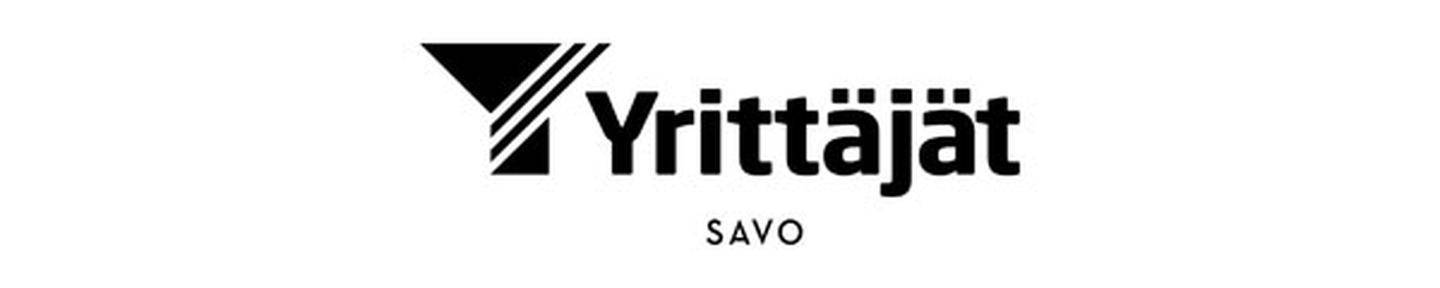 7. Kun vastasitte ei, niin mistä syistä?
Vastaajien määrä: 338, valittujen vastausten lukumäärä: 406
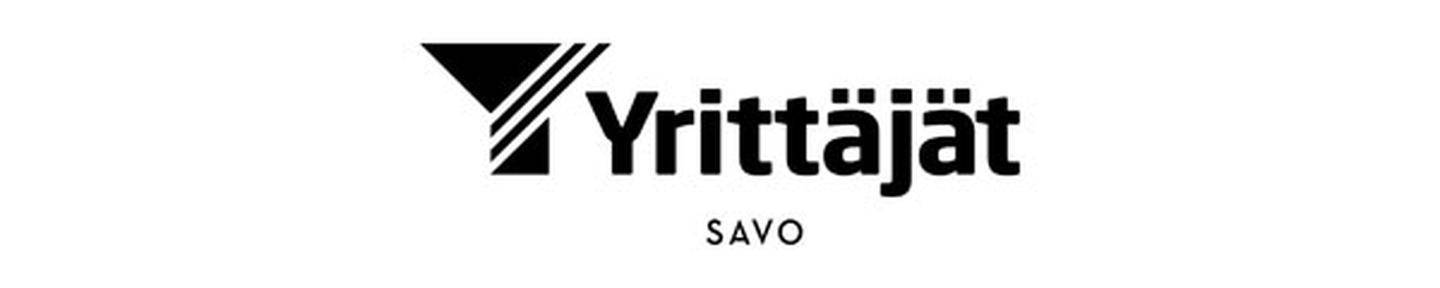 8. Onko yrityksenne näköpiirissä henkilöstömuutoksia?
Vastaajien määrä: 397
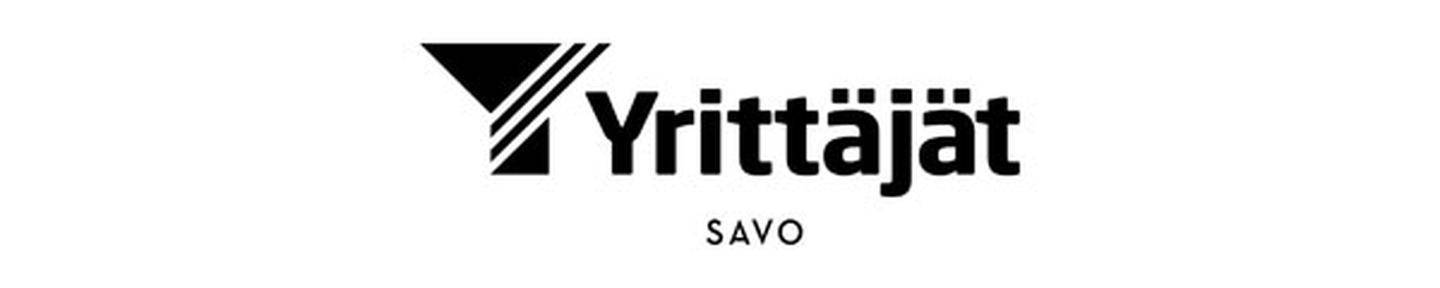 9. Millaisia ovat yrityksenne investointinäkymät ensi vuodelle?
Vastaajien määrä: 395
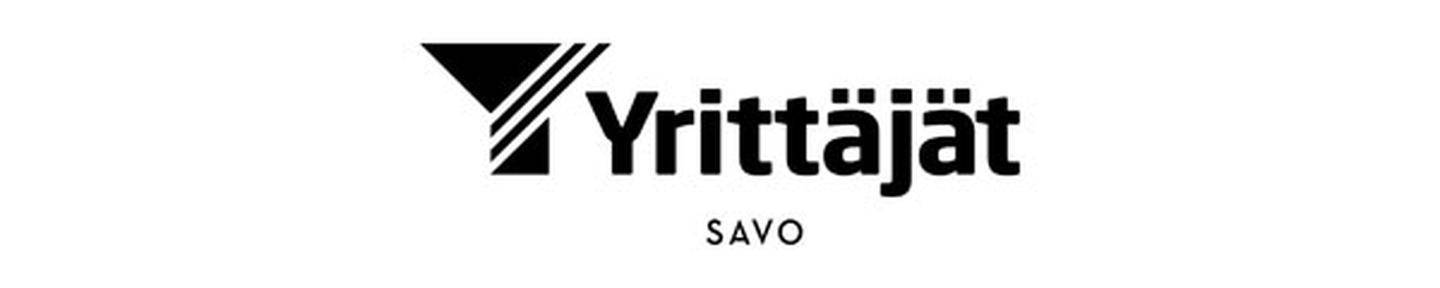 10. Investointimme kohdistuvat?
Vastaajien määrä: 66, valittujen vastausten lukumäärä: 107
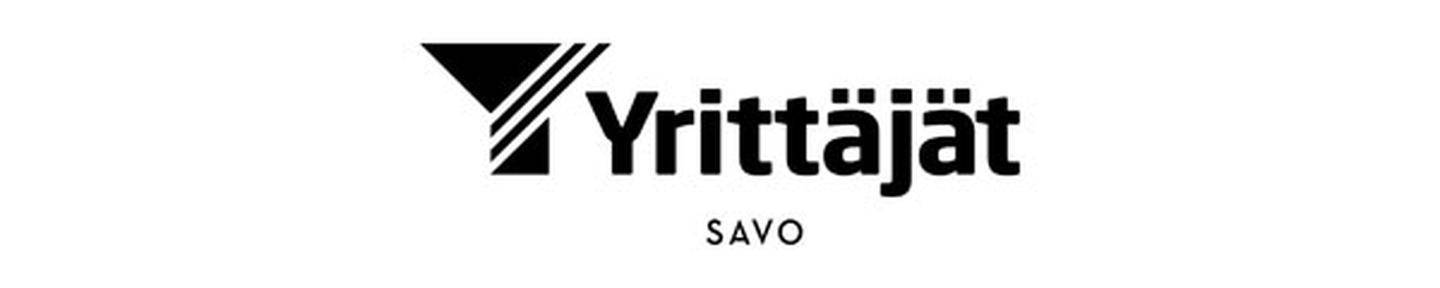 11. Euroopan turvallisuus -ja taloustilanteessa minua huolestuttaa
Vastaajien määrä: 400, valittujen vastausten lukumäärä: 1348
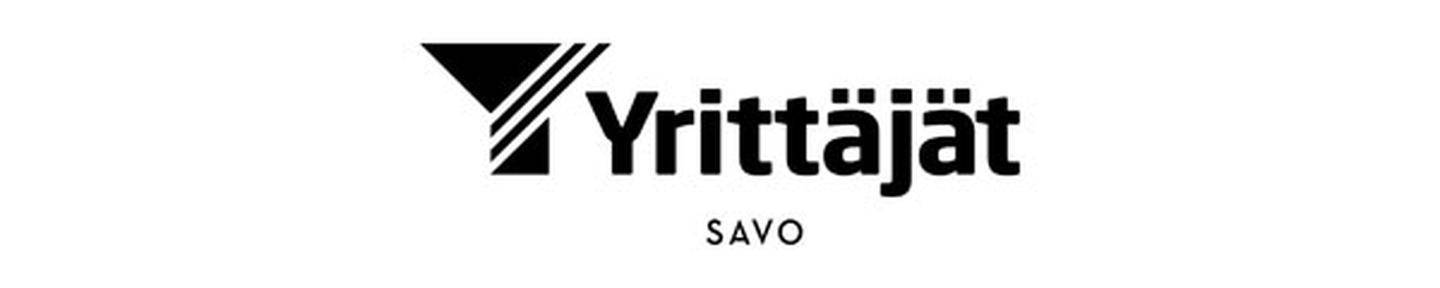 12. Arvioin Ukrainan sodalla ja energiakriisillä olevan yrityksellemme seuraavia vaikutuksia
Vastaajien määrä: 394, valittujen vastausten lukumäärä: 505
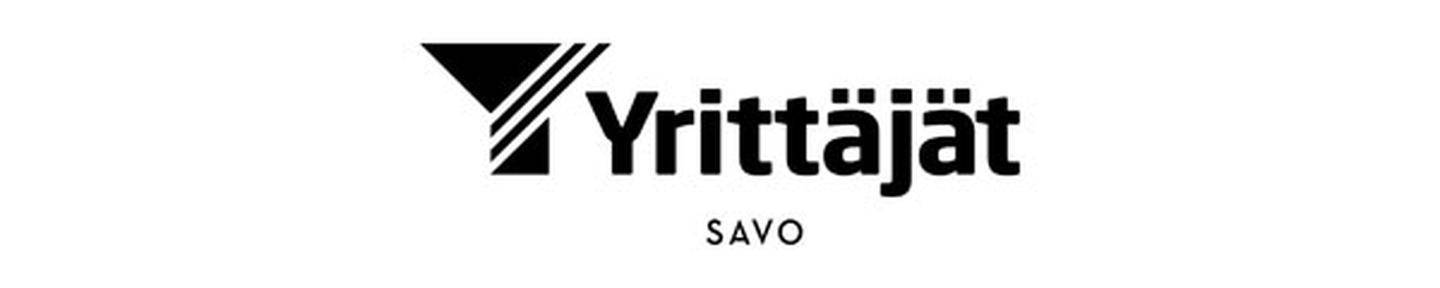 13. Millaisena näet yrityksesi toiminnan vuosina  2023-2024?
Vastaajien määrä: 399, valittujen vastausten lukumäärä: 529
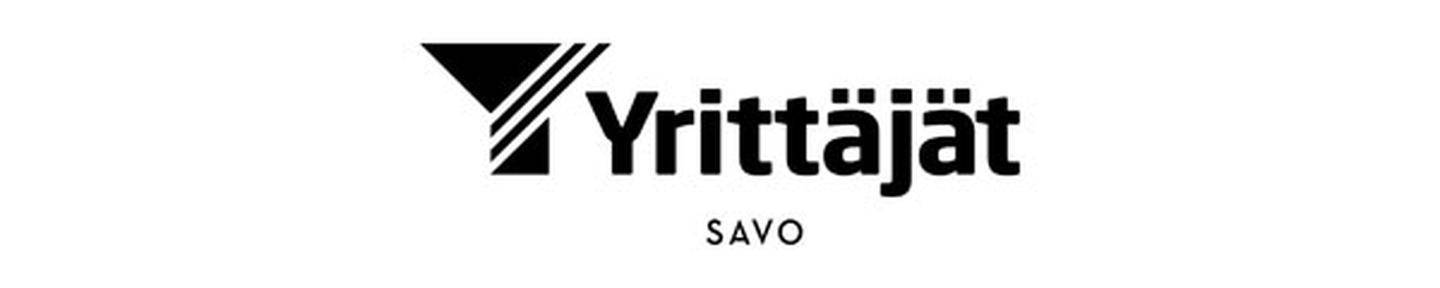 14. Kuinka paljon sähkön hinnankorotukset vaikuttavat yrityksesi toimintaan?
Muutama sana sähkön ja energiahintojen noususta ja niiden vaikutuksesta yrityksesi toimintaan
Vastaajien määrä: 400
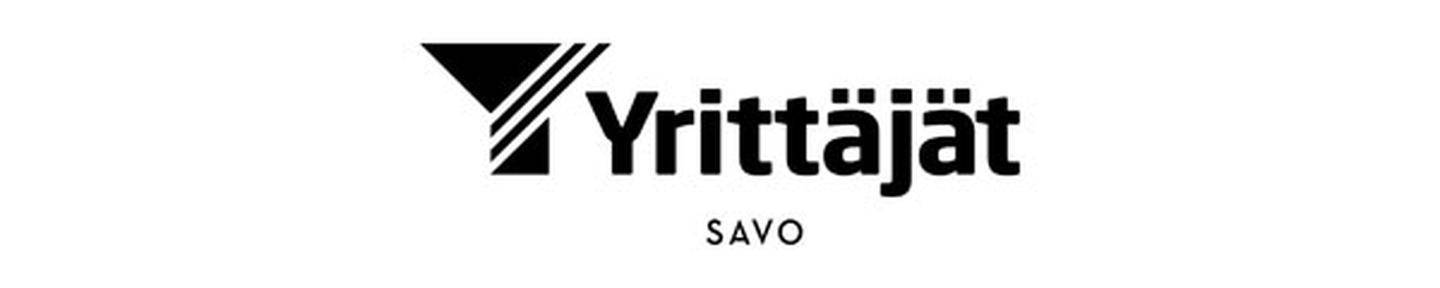 15. Mitä vaikutuksia sähkön ja energian hinnankorotuksilla on yrityksenne toimintaan?
Vastaajien määrä: 241, valittujen vastausten lukumäärä: 279
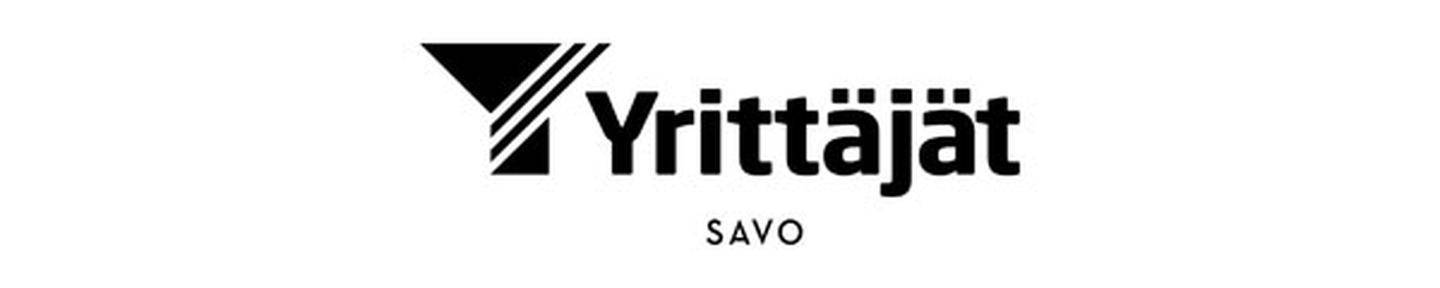 16. Oletteko nostaneet palveluiden/tuotteidenne hintoja sähkönhinnan kohoamisen vuoksi?
Vastaajien määrä: 396
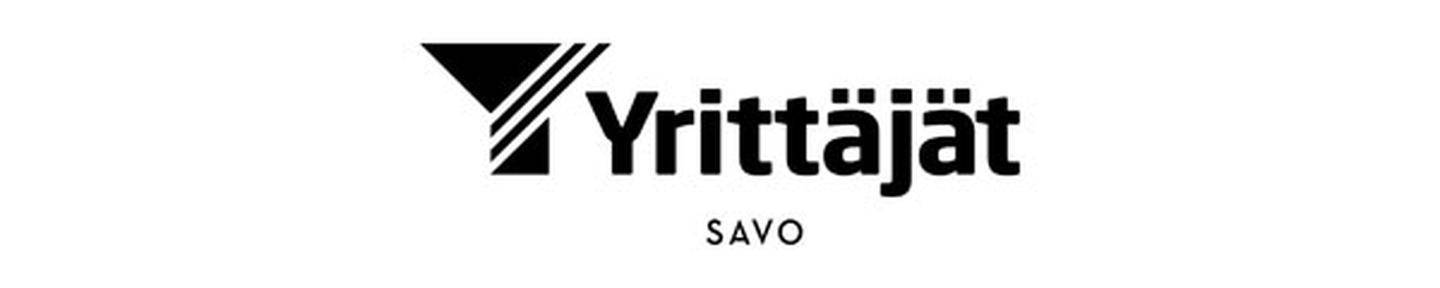 17. Olemme nostaneet / nostamassa hintoja
Vastaajien määrä: 69
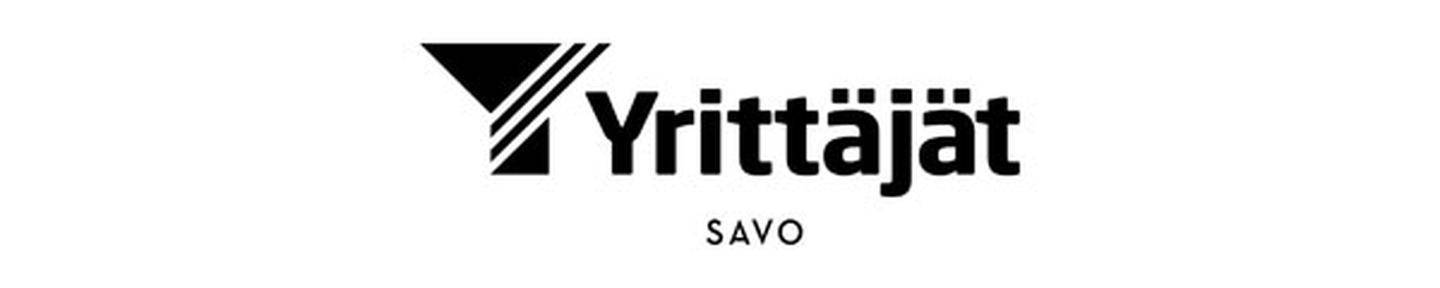 18. Mitä Suomessa pitäisi tehdä sähkön ja energian saatavuuden turvaamiseksi?
Vastaajien määrä: 389, valittujen vastausten lukumäärä: 1362
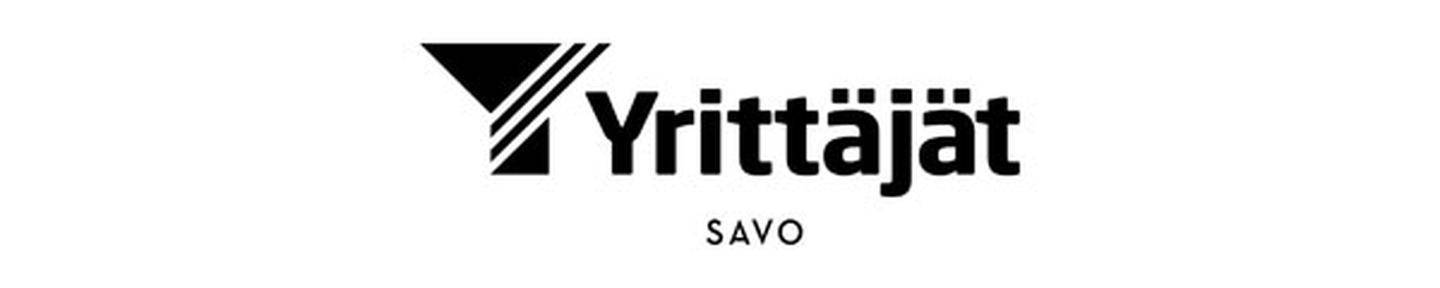 19. Onko yrityksesi jo tehnyt toimenpiteitä vihreän siirtymän tavoitteiden mukaisesti?
Vastaajien määrä: 389, valittujen vastausten lukumäärä: 443
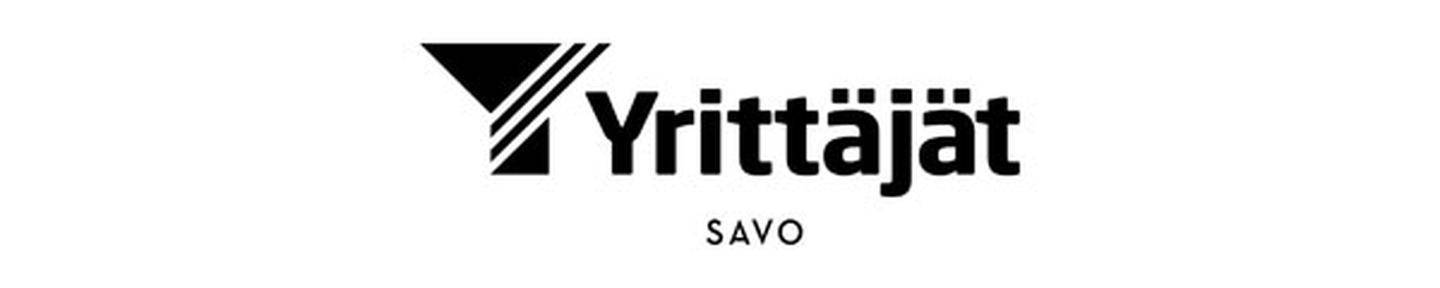 20. Onko ESG yrityksellenne tuttu juttu?
Vastaajien määrä: 371
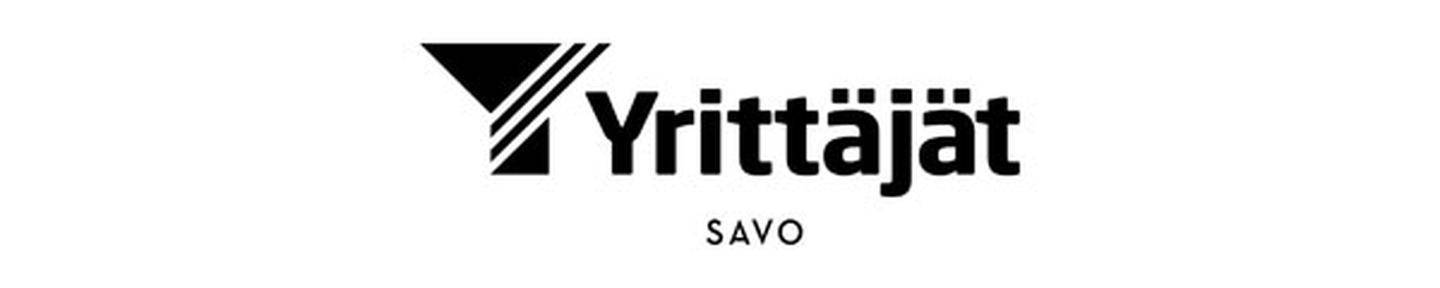 21. Minkä syiden vuoksi olette tehneet yrityksellenne ESG-ohjelman?
Vastaajien määrä: 4, valittujen vastausten lukumäärä: 5
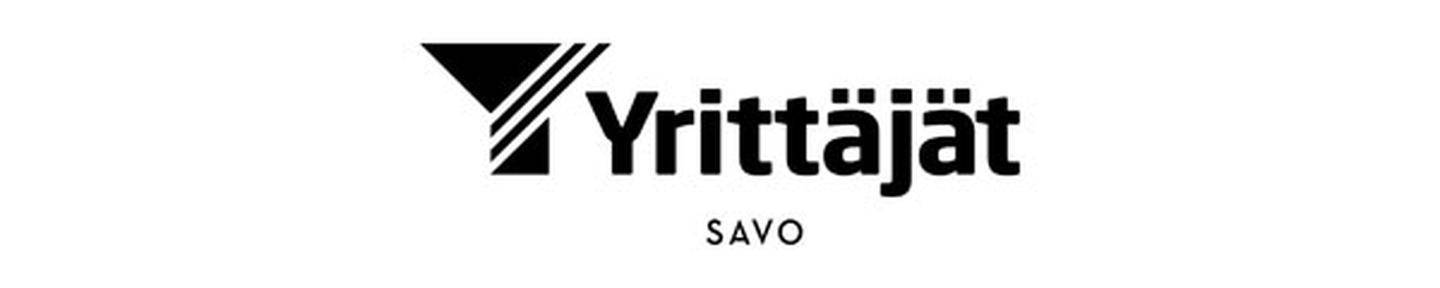 22. Miten sinä jaksat?Millaiseksi koet henkisen hyvinvointisi?
Vastaajien määrä: 291
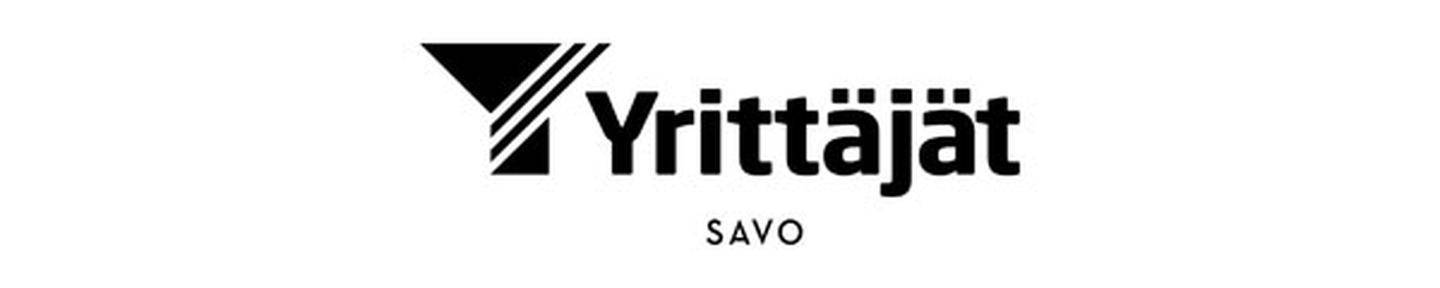 23. Mitkä asiat aiheuttavat sinulle huolta tällä hetkellä?
Vastaajien määrä: 395, valittujen vastausten lukumäärä: 622
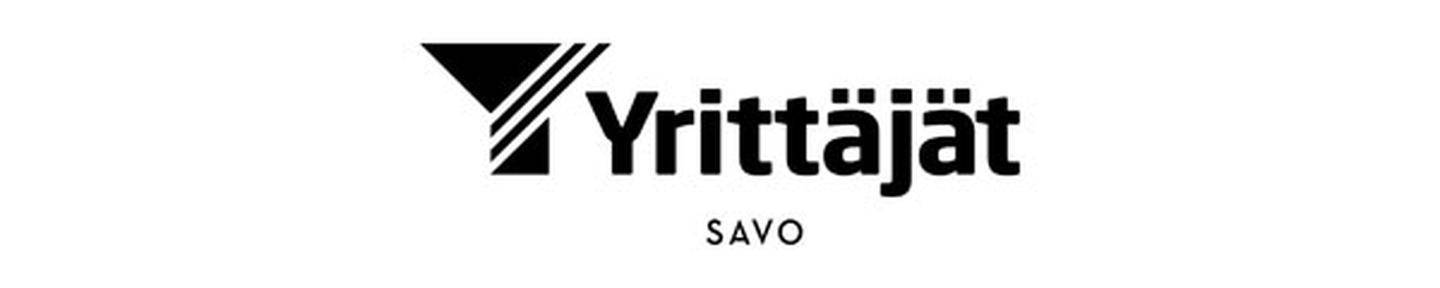 24. Kaipaatko apua henkiseen jaksamiseen liittyen?
Vastaajien määrä: 393
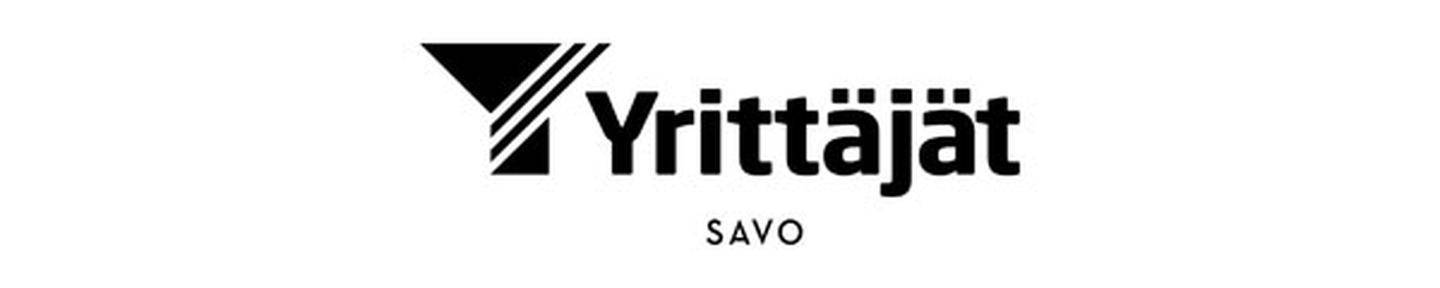 25. Lopuksi muutamia taustatietojaValitse yrityksesi toimiala
Vastaajien määrä: 397
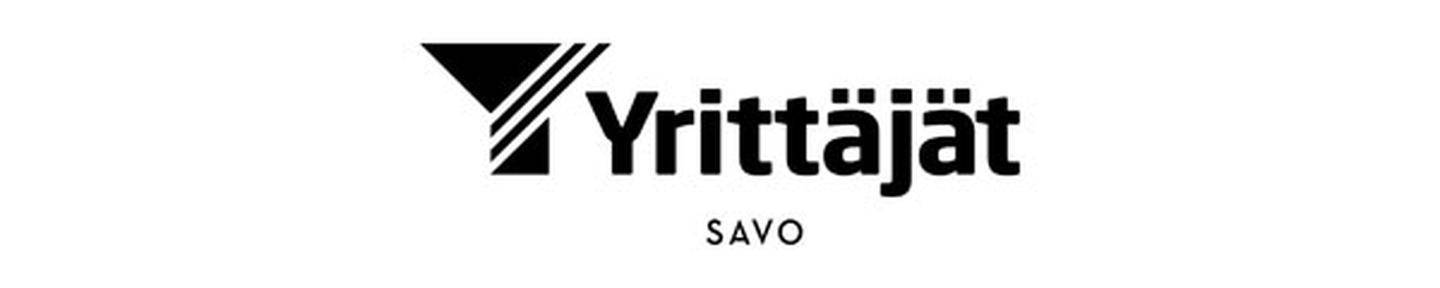 26. Olen
Vastaajien määrä: 399
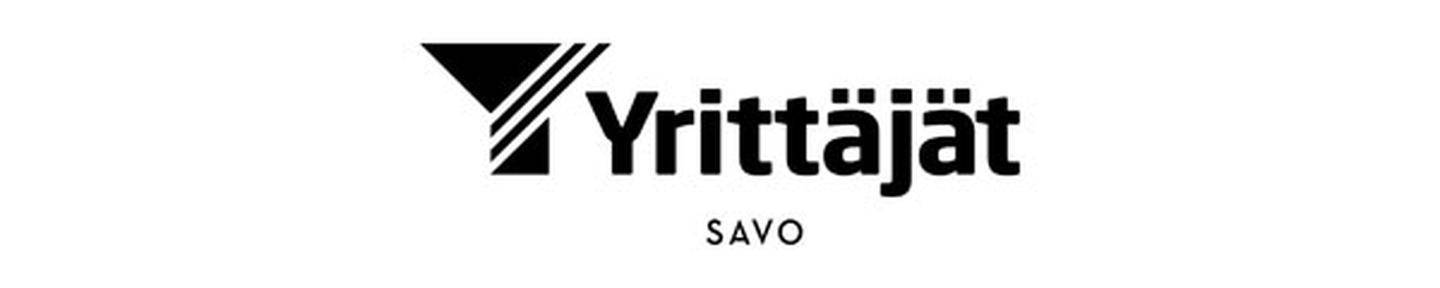 27. Olen
Vastaajien määrä: 398
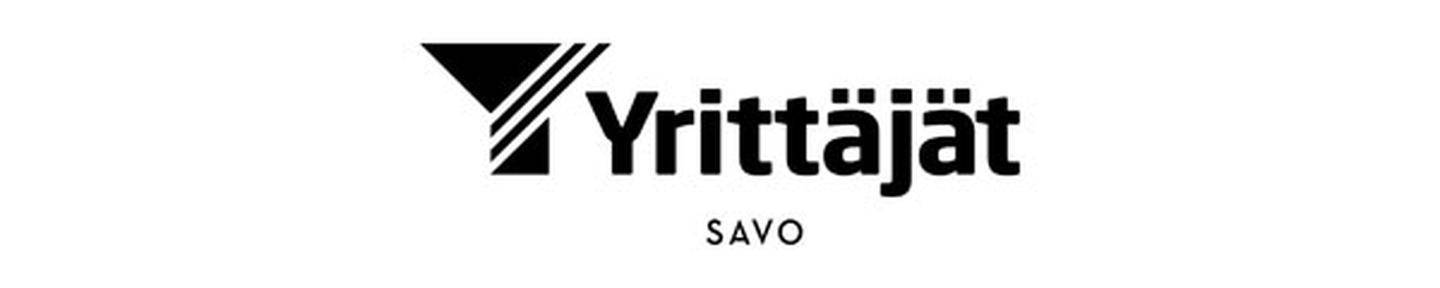 28. Yrityksen kotipaikka
Vastaajien määrä: 390
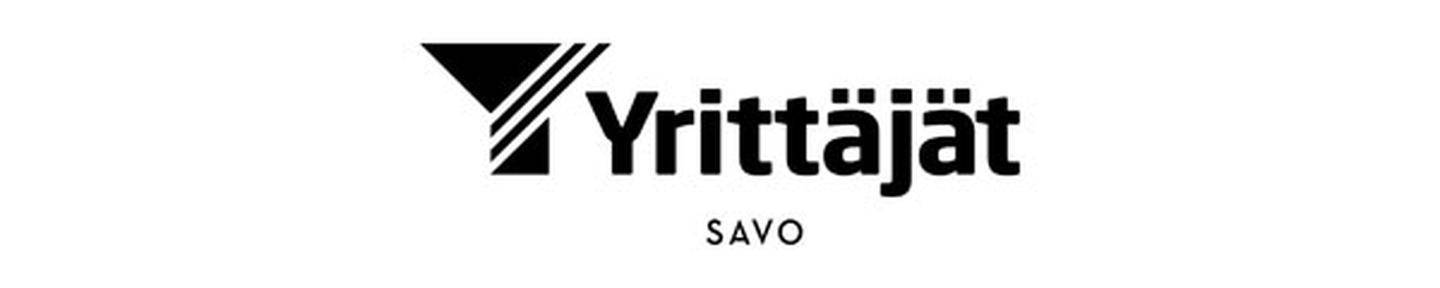